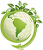 Τμήμα Μηχανικών Περιβάλλοντος, Πανεπιστήμιο Δυτικής Μακεδονίας
Σχεδιασμός και βελτιστοποίηση περιβαλλοντικών συστημάτων ΙΙΒήματα Τεχνο-Οικονομικής Μελέτης
Δρ. Ιψάκης Δημήτρης
Χημικός Μηχανικός, Έκτακτο Διδακτικό Προσωπικό ΠΔΜ
Τμήμα Μηχ. Περιβάλλοντος, Παν. Δυτικής Μακεδονίας
Σκοπός
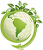 Στα πλαίσια της τεχνο-οικονομικής μελέτης του μαθήματος «Σχεδιασμός και Βελτιστοποίηση Περιβαλλοντικών Συστημάτων ΙΙ», οι ομάδες των φοιτητών του Τμήματος Μηχανικών Περιβάλλοντος καλούνται να σχεδιάσουν μία πλήρη διεργασία παραγωγής υδρογόνου από βιο-αιθανόλη. 

Η βιο-αιθανόλη θα αποτελέσει την τροφοδοσία της διεργασίας και το υδρογόνο θα αποτελέσει το κύριο προϊόν της διεργασίας. 

Ενδεικτικά τα βήματα που πρέπει να ακολουθήσουν οι φοιτητές και τα δεδομένα που πρέπει να συλλέξουν είναι:
Τμήμα Μηχ. Περιβάλλοντος, Παν. Δυτικής Μακεδονίας
Βήμα 1
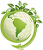 Τμήμα Μηχ. Περιβάλλοντος, Παν. Δυτικής Μακεδονίας
Βήμα 1
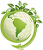 Βιβλιογραφικά στοιχεία που αφορούν τον τρόπο                                                      παραγωγής  βιοαιθανόλης (δηλαδή της τροφοδοσίας): 

Ανασκόπηση διεργασιών παραγωγής βιο-αιθανόλης και συνοπτική περιγραφή τους. 

Καταγραφή περιοχών της Ελλάδος που μπορεί να λάβει χώρα η παραγωγή της βιο-αιθανόλης ανάλογα με τις ενεργειακές καλλιέργειες που είναι δυνατό να αναπτυχθούν, καθώς και τις προσδοκώμενες στρεμματικές αποδόσεις. 

Χρήσεις βιοαιθανόλης και υδρογόνου στην τρέχουσα αγορά.
Τμήμα Μηχ. Περιβάλλοντος, Παν. Δυτικής Μακεδονίας
Βήμα 1
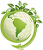 Βιβλιογραφικά στοιχεία που αφορούν τον τρόπο                                                      παραγωγής  βιοαιθανόλης (δηλαδή της τροφοδοσίας): 
1. Ανασκόπηση διεργασιών παραγωγής βιο-αιθανόλης και συνοπτική περιγραφή τους. 
Όροι αναζήτησης “bioethanol production, bioethanol production processes, how bioethanol is produced, feedstock for bioethanol production…”
Πως παράγεται η βιο-αιθανόλη? Δηλαδή, ποιες τεχνολογίες υπάρχουν? Τι αντιδράσεις λαμβάνουν χώρα? Ποιες οι συνθήκες αντίδρασης? Ποια η πρώτη ύλη που χρησιμοποιείται? 
Υπάρχουν διαθέσιμα στοιχεία κόστους ή άλλα ενδιαφέροντα στοιχεία που αξίζει να καταγραφούν?
Τμήμα Μηχ. Περιβάλλοντος, Παν. Δυτικής Μακεδονίας
Βήμα 1
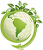 Βιβλιογραφικά στοιχεία που αφορούν τον τρόπο                                                      παραγωγής  βιοαιθανόλης (δηλαδή της τροφοδοσίας): 
2. Καταγραφή περιοχών της Ελλάδος που μπορεί να λάβει χώρα η παραγωγή της βιο-αιθανόλης ανάλογα με τις ενεργειακές καλλιέργειες που είναι δυνατό να αναπτυχθούν, καθώς και τις προσδοκώμενες στρεμματικές αποδόσεις. 
Όπως θα δείτε και στο βήμα 1, η βιοαιθανόλη παράγεται από μία ιδιαίτερη πρώτη ύλη που καλλιεργείται (π.χ. σακχαρότευτλα). 
Με βάση τις πρώτες ύλες ή την πρώτη ύλη που θα εντοπίσετε στο βήμα 1, καταγράψτε μερικά στοιχεία όπως: πόσα στρέμματα καλλιεργειών χρειαζόμαστε για παραγωγή Χ ποσότητας βιοαιθανόλης? Υπάρχουν διαθέσιμα στοιχεία κόστους καλλιέργειας? Ποιες θα ήταν κατάλληλες περιοχές καλλιέργειας (ορεινές, πεδινές, νησιωτικές κτλ)?
Στην Ευρώπη (ή αλλού στον κόσμο π.χ. Βραζιλία) υπάρχουν στοιχεία που συνδέουν τις εκτάσεις στρεμμάτων και την παραγωγή βιοαιθανόλης? Τι πρώτη ύλη καλλιέργειας χρησιμοποιούν?
Τμήμα Μηχ. Περιβάλλοντος, Παν. Δυτικής Μακεδονίας
Βήμα 1
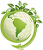 Βιβλιογραφικά στοιχεία που αφορούν τον τρόπο                                                      παραγωγής  βιοαιθανόλης (δηλαδή της τροφοδοσίας): 
3. Χρήσεις βιοαιθανόλης και υδρογόνου στην τρέχουσα αγορά. 
Όροι αναζήτησης “bioethanol uses, bioethanol derived products, products from bioethanol…”. Μπορείτε επίσης, αντί για Bioethanol να χρησιμοποιήσετε τον όρο ethanol!
Όροι αναζήτησης “hydrogen uses, hydrogen derived products, products from hydrogen…”
Πως αξιοποιείται η βιο-αιθανόλη και το υδρογόνο σήμερα (π.χ. σε καύσιμα, σε παραγωγή προϊόντων κτλ)?
Τμήμα Μηχ. Περιβάλλοντος, Παν. Δυτικής Μακεδονίας
Βήμα 2
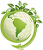 Τμήμα Μηχ. Περιβάλλοντος, Παν. Δυτικής Μακεδονίας
Βήμα 2
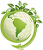 Φυσικοχημικά χαρακτηριστικά (specification sheet) της βιο-αιθανόλης και του υδρογόνου (π.χ. μοριακό βάρος, σημείο βρασμού, προβλήματα μεταφοράς, θέματα υγιεινής και ασφάλειας κατά την χρήση τους). 

Όροι αναζήτησης “bioethanol specifications, hydrogen specifications, bioethanol specification sheet, hydrogen specification sheet, bioethanol MSDS, hydrogen MSDS…”
Όροι αναζήτησης “bioethanol hazard uses, hydrogen hazard uses, bioethanol handling, hydrogen handling, bioethanol safety, hydrogen safety…”
Όροι αναζήτησης “bioethanol transportation, hydrogen transportation…”
Μπορείτε επίσης, αντί για Bioethanol να χρησιμοποιήσετε τον όρο ethanol!
Τμήμα Μηχ. Περιβάλλοντος, Παν. Δυτικής Μακεδονίας
Βήμα 3
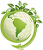 Τμήμα Μηχ. Περιβάλλοντος, Παν. Δυτικής Μακεδονίας
Βήμα 3
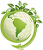 Ανασκόπηση διεργασιών παραγωγής υδρογόνου μέσω βιο-αιθανόλης από την βιβλιογραφία:

Εύρεση διαθέσιμων διαγραμμάτων ροής από την βιβλιογραφία και επιλογή κατάλληλης διεργασίας. 

Ενδεικτικές διεργασίες α) αναμόρφωση με ατμό (steam reforming), β) μερική οξείδωση (partial oxidation), γ) διάσπαση/αποσύνθεση (decomposition), δ) αυτόθερμη αναμόρφωση με ατμό (autothermal steam reforming). 

Οι ομάδες φοιτητών θα προτείνουν το προκαταρκτικό διάγραμμα ροής.
Τμήμα Μηχ. Περιβάλλοντος, Παν. Δυτικής Μακεδονίας
Βήμα 3
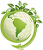 Ανασκόπηση διεργασιών παραγωγής υδρογόνου μέσω βιο-αιθανόλης από την βιβλιογραφία:
1. Εύρεση διαθέσιμων διαγραμμάτων ροής από την βιβλιογραφία και επιλογή κατάλληλης διεργασίας. 
Όροι αναζήτησης “hydrogen production from bioethanol, process flow diagram of hydrogen production from bioethanol, bioethanol to hydrogen production,…”. Σημαντικό! Μπορείτε αντί για bioethanol να αναζητήσετε και ethanol εδώ.
Τα διαγράμματα ροής συνήθως θα τα βρείτε σε δημοσιεύσεις σε επιστημονικά περιοδικά, σε συνέδρια κτλ . Εκεί, θα δείτε ότι γίνεται περιγραφή του διαγράμματος ροής. Σημαντικά Στοιχεία: Τι ροές χρησιμοποιούνται? Τι αντιδράσεις γίνονται? Μετατροπές αντιδράσεων? Θερμοκρασίες/πιέσεις σε κάθε εξοπλισμό (αντιδραστήρα, διαχωριστές, κτλ)? Κάθε πληροφορία που θα βρείτε θα σας φανεί πολύτιμη!
Υπάρχουν διαθέσιμα στοιχεία κόστους ή άλλα ενδιαφέροντα στοιχεία που αξίζει να καταγραφούν σε πρώιμο στάδιο? Αν ναι, καταγράψτε τα, θα μας χρειαστούν στην συνέχεια!
Τμήμα Μηχ. Περιβάλλοντος, Παν. Δυτικής Μακεδονίας
Βήμα 3
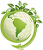 Ανασκόπηση διεργασιών παραγωγής υδρογόνου μέσω βιο-αιθανόλης από την βιβλιογραφία:

2. Ενδεικτικές διεργασίες α) αναμόρφωση με ατμό (steam reforming), β) μερική οξείδωση (partial oxidation), γ) διάσπαση/αποσύνθεση (decomposition), δ) αυτόθερμη αναμόρφωση με ατμό (autothermal steam reforming). 

Όροι αναζήτησης “bioethanol steam reforming, bioethanol partial oxidation, bioethanol decomposition, bioethanol autothermal steam reforming, bioethanol reforming,…”. Σημαντικό! Μπορείτε αντί για bioethanol να αναζητήσετε και ethanol εδώ.
Οι ίδιοι οι φοιτητές θα διαλέξουν την τεχνολογία/διεργασία που επιθυμούν. Όμως, θα πρέπει να αιτιολογήσουν την επιλογή τους και σε συνεργασία με τον διδάσκων.
Τμήμα Μηχ. Περιβάλλοντος, Παν. Δυτικής Μακεδονίας
Βήμα 3
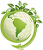 Ανασκόπηση διεργασιών παραγωγής υδρογόνου μέσω βιο-αιθανόλης από την βιβλιογραφία:

3. Οι ομάδες φοιτητών θα προτείνουν το προκαταρκτικό διάγραμμα ροής. 

Οι ίδιοι οι φοιτητές θα διαλέξουν το διάγραμμα ροής που επιθυμούν. Ειδικότερα, σε μία πρόχειρη μορφή θα παρουσιάσουν στον διδάσκων το προτεινόμενο διάγραμμα ροής ώστε να εγκριθεί και να ξεκινήσει η προσομοίωση του.
Ο σχεδιασμός του διαγράμματος ροής θα πραγματοποιηθεί με το λογισμικό Microsoft Visio (είναι καθαρά γραφικό σχεδιαστικό πρόγραμμα που παρέχει η Microsoft και ιδιαίτερα εύκολο στην χρήση του).
Τμήμα Μηχ. Περιβάλλοντος, Παν. Δυτικής Μακεδονίας
Βήμα 4
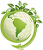 Τμήμα Μηχ. Περιβάλλοντος, Παν. Δυτικής Μακεδονίας
Βήμα 4
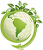 Προσομοίωση προκαταρκτικού διαγράμματος ροής για δυναμικότητα Χ tn/hr ανάλογα με την αναθέτουσα σε κάθε ομάδα Ελληνική περιφέρεια (π.χ. Κρήτη, Θεσσαλία, Πελλοπόνησος, Κεντρική Μακεδονία, Δυτική Μακεδονία): 
Η προσομοίωση θα πραγματοποιηθεί με το λογισμικό Aspen Hysys και θα καταγραφούν τα πλήρη ισοζύγια μάζας και ενέργειας για κάθε ρεύμα της προτεινόμενης διεργασίας και για κάθε μηχανολογικό εξοπλισμό (π.χ. εναλλάκτες θερμότητας, αντιδραστήρες ,δοχεία  διαχωρισμού PSA, συμπιεστές, κ.α.).
H δυναμικότητα Χ tn/hr θα αποφασισθεί σε αυτό το βήμα και με βάση τα δεδομένα που θα έχουν συλλεχθεί στα βήματα 1-3. 
Κατά την προσομοίωση, οι φοιτητές θα συμβουλεύονται τον διδάσκοντα τακτικά για τυχόν προβλήματα που θα συναντήσουν. Σημαντικό! Η προσομοίωση δεν αποτελεί βήμα που θα τελειώσει σύντομα αλλά μπορεί να βελτιώνεται μέχρι το τέλος του εξαμήνου!
Τμήμα Μηχ. Περιβάλλοντος, Παν. Δυτικής Μακεδονίας
Βήμα 4
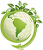 Προσομοίωση προκαταρκτικού διαγράμματος ροής για δυναμικότητα Χ tn/hr ανάλογα με την αναθέτουσα σε κάθε ομάδα Ελληνική περιφέρεια (π.χ. Κρήτη, Θεσσαλία, Πελλοπόνησος, Κεντρική Μακεδονία, Δυτική Μακεδονία): 

1.  Η προσομοίωση θα πραγματοποιηθεί με το λογισμικό Aspen Hysys και θα καταγραφούν τα πλήρη ισοζύγια μάζας και ενέργειας για κάθε ρεύμα της προτεινόμενης διεργασίας και για κάθε μηχανολογικό εξοπλισμό (π.χ. εναλλάκτες θερμότητας, αντιδραστήρες ,δοχεία  διαχωρισμού PSA, συμπιεστές, κ.α.).
Η προσομοίωση θα λάβει χώρα με βάση το επιλεγμένο διάγραμμα ροής από το Βήμα 1. Σε περίπτωση που υπάρχει εξοπλισμός που δεν δύναται να προσομοιωθεί στο Aspen Hysys (π.χ. στήλες απόσταξης) θα πραγματοποιηθούν απλοποιήσεις (τακτικά να συμβουλευόσαστε τον διδάσκων). 
Αυτό που ενδιαφέρει είναι η σωστή και ρεαλιστική απεικόνιση της διεργασίας στο λογισμικό προσομοίωσης Aspen Hysys (ιδιαίτερο ενδιαφέρον θα δοθεί στην καταγραφή αναγκών ψύξης/θέρμανσης).
Τμήμα Μηχ. Περιβάλλοντος, Παν. Δυτικής Μακεδονίας
Βήμα 4
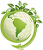 Προσομοίωση προκαταρκτικού διαγράμματος ροής για δυναμικότητα Χ tn/hr ανάλογα με την αναθέτουσα σε κάθε ομάδα Ελληνική περιφέρεια (π.χ. Κρήτη, Θεσσαλία, Πελλοπόνησος, Κεντρική Μακεδονία, Δυτική Μακεδονία): 
2. H δυναμικότητα Χ tn/hr θα αποφασισθεί σε αυτό το βήμα και με βάση τα δεδομένα που θα έχουν συλλεχθεί στα βήματα 1-3. 
3. Κατά την προσομοίωση, οι φοιτητές θα συμβουλεύονται τον διδάσκοντα τακτικά για τυχόν προβλήματα που θα συναντήσουν. Σημαντικό! Η προσομοίωση δεν αποτελεί βήμα που θα τελειώσει σύντομα αλλά μπορεί να βελτιώνεται μέχρι το τέλος του εξαμήνου!
Η προσομοίωση θα λάβει χώρα με βάση το επιλεγμένο διάγραμμα ροής από το Βήμα 1. Η δυναμικότητα θα αποφασισθεί με βάση τα προηγούμενα βήματα. 
Η προσομοίωση θα πραγματοποιηθεί βήμα βήμα έτσι ώστε να ελαχιστοποιηθούν τα σφάλματα.
Οι φοιτητές να συμβουλευτούν τις σημειώσεις του εργαστηρίου Aspen Hysys του προηγούμενου εξαμήνου.
Τμήμα Μηχ. Περιβάλλοντος, Παν. Δυτικής Μακεδονίας
Βήμα 5
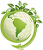 Τμήμα Μηχ. Περιβάλλοντος, Παν. Δυτικής Μακεδονίας
Βήμα 5
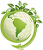 Με βάση τα πλήρη ισοζύγια μάζας και ενέργειας θα πραγματοποιηθεί διαστασιολόγηση όλου του εξοπλισμού (π.χ. εύρεση επιφάνειας εναλλακτών θερμότητας, όγκου δοχείων αποθήκευσης, ισχύς αντλιών/συμπιεστών, όγκου αντιδραστήρων κτλ). Με βάση την διαστασιολόγηση θα προχωρήσει η εύρεση του συνολικού κόστους του μηχανολογικού εξοπλισμού: 

Στο μάθημα του προηγούμενου εξαμήνου, οι συναρτήσεις κόστους εξοπλισμού περιείχαν ένα χαρακτηριστικό μέγεθος (π.χ. ισχύς/ροή για τις αντλίες, επιφάνειες για τους εναλλάκτες, ύψος/διάμετρος για τα δοχεία κ.ο.κ). 
Για όλα αυτά, θα συμβουλευτείτε το σύγγραμμα σας και τις σημειώσεις του προηγούμενου εξαμήνου και θα κάνετε μία λίστα με τις εξισώσεις κόστους ανά εξοπλισμό.
Με βάση τον εξοπλισμό που έχετε προσομοιώσει στο δ.ροής σας θα καταγράψετε τις εξισώσεις κόστους ανά εξοπλισμό.
Τμήμα Μηχ. Περιβάλλοντος, Παν. Δυτικής Μακεδονίας
Βήμα 5
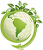 Με βάση τα πλήρη ισοζύγια μάζας και ενέργειας θα πραγματοποιηθεί διαστασιολόγηση όλου του εξοπλισμού (π.χ. εύρεση επιφάνειας εναλλακτών θερμότητας, όγκου δοχείων αποθήκευσης, ισχύς αντλιών/συμπιεστών, όγκου αντιδραστήρων κτλ). Με βάση την διαστασιολόγηση θα προχωρήσει η εύρεση του συνολικού κόστους του μηχανολογικού εξοπλισμού: 

Τι πληροφορία χρειαζόσαστε (π.χ. επιφάνεια εναλλαγής θερμότητας)? Μπορείτε να την πάρετε από την προσομοίωση του δ.ροής στο Aspen? Σας λείπουν στοιχεία? Αν ναι, να συζητηθούν με τον διδάσκων.
Καθώς σε αυτό το βήμα ξεκινάει η οικονομική αξιολόγηση, προτείνεται η χρήση excel για την καταγραφή δεδομένων έτσι ώστε να γίνονται εύκολα τροποποιήσεις. Συνιστάται η επανάληψη των διαλέξεων του προηγούμενου εξαμήνου (δείτε τα μαθήματα 5-8 και τις αντίστοιχες σημειώσεις).
Τμήμα Μηχ. Περιβάλλοντος, Παν. Δυτικής Μακεδονίας
Βήμα 6
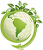 Τμήμα Μηχ. Περιβάλλοντος, Παν. Δυτικής Μακεδονίας
Βήμα 6
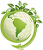 Με βάση το συνολικό κόστους του μηχανολογικού εξοπλισμού θα εκτιμηθεί το κόστος του πάγιου κεφαλαίου/επένδυσης (Fixed Capital Investment, FCI) καθώς και το κόστος παραγωγής προϊόντος (Total Product Cost, TPC).

Θα λάβει χώρα και πλήρης οικονομική ανάλυση για την πρόβλεψη κέρδους του συνολικού εγχειρήματος (Net Present Value, απλό/σύνθετο επιτόκιο, Profitability Index, Gross/Net Profit κ.α.) για την διάθεση του παραγόμενου υδρογόνου σε σταθμούς ανεφοδιασμού υδρογόνου και σε κυψέλες καυσίμου για παραγωγή ενέργειας και διάθεσης στο δίκτυο ηλεκτρικής ενέργειας.
Όπως θυμάστε στο μάθημα του προηγούμενου εξαμήνου, κάναμε παραδείγματα για το πώς θα υπολογισθεί το κόστος του πάγιου κεφαλαίου/επένδυσης καθώς και το κόστος παραγωγής  προϊόντος. Από τις σημειώσεις θα δείτε ότι υπήρχαν δύο τρόποι υπολογισμού και υπήρχε και ένα αρχείο excel. Μπορείτε να χρησιμοποιήσετε όποιον τρόπο επιθυμείτε. Συμβουλευτείτε ιδιαίτερα το περσινό μάθημα 6 και 7.
Τμήμα Μηχ. Περιβάλλοντος, Παν. Δυτικής Μακεδονίας
Βήμα 7
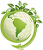 Τμήμα Μηχ. Περιβάλλοντος, Παν. Δυτικής Μακεδονίας
Βήμα 7
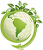 Βελτίωση/Βελτιστοποίηση των οικονομικών προοπτικών της διεργασίας εφόσον αυτό είναι δυνατόν. Π.χ. σχεδιασμός δικτύου εναλλακτών, χρήση ρευμάτων ανακύκλωσης, χρήση παραπροϊόντων προς πώληση. 

Σε αυτό το βήμα, βασικός σκοπός αποτελεί ο σχεδιασμός του δικτύου εναλλακτών θερμότητας σε συνεργασία με τον διδάσκων.
Με βάση τα οικονομικά δεδομένα που θα έχουν συλλεχθεί ως το προηγούμενο βήμα και σε συνεργασία με τον διδάσκων θα συζητηθεί η χρήση ρευμάτων ανακύκλωσης (για αύξηση παραγωγής) ή και η πώληση παραπροϊόντων (για βελτίωση των οικονομικών της διεργασίας).
Τμήμα Μηχ. Περιβάλλοντος, Παν. Δυτικής Μακεδονίας
Βήμα 7
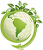 Βελτίωση/Βελτιστοποίηση των οικονομικών προοπτικών της διεργασίας εφόσον αυτό είναι δυνατόν. Π.χ. σχεδιασμός δικτύου εναλλακτών, χρήση ρευμάτων ανακύκλωσης, χρήση παραπροϊόντων προς πώληση. 

1. Σε αυτό το βήμα, βασικός σκοπός αποτελεί ο σχεδιασμός του δικτύου εναλλακτών θερμότητας σε συνεργασία με τον διδάσκων.
Ο σχεδιασμός του δικτύου εναλλακτών θερμότητας θα πραγματοποιηθεί με το λογισμικό Aspen Hysys και με βάση το τελικό διάγραμμα ροής. 
Αποτελεί ένα από τα τελικά στάδιο πριν την πλήρη παρουσίαση της μελέτης.
Τμήμα Μηχ. Περιβάλλοντος, Παν. Δυτικής Μακεδονίας
Βήμα 7
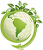 Βελτίωση/Βελτιστοποίηση των οικονομικών προοπτικών της διεργασίας εφόσον αυτό είναι δυνατόν. Π.χ. σχεδιασμός δικτύου εναλλακτών, χρήση ρευμάτων ανακύκλωσης, χρήση παραπροϊόντων προς πώληση. 

2. Με βάση τα οικονομικά δεδομένα που θα έχουν συλλεχθεί ως το προηγούμενο βήμα και σε συνεργασία με τον διδάσκων θα συζητηθεί η χρήση ρευμάτων ανακύκλωσης (για αύξηση παραγωγής) ή και η πώληση παραπροϊόντων (για βελτίωση των οικονομικών της διεργασίας).  
Τα ρεύματα ανακύκλωσης μπορούν να μειώσουν τις βοηθητικές παροχές (π.χ. νερό ψύξης). Επίσης, η πώληση παραπροϊόντων (αν υπάρχουν), μπορούν να βελτιώσουν τα οικονομικά της διεργασίας. 
Αποτελεί ένα από τα τελικά στάδιο πριν την πλήρη παρουσίαση της μελέτης.
Τμήμα Μηχ. Περιβάλλοντος, Παν. Δυτικής Μακεδονίας
Βήμα 8
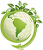 Τμήμα Μηχ. Περιβάλλοντος, Παν. Δυτικής Μακεδονίας
Βήμα 8
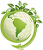 Θέματα χωροταξίας, ασφάλειας λειτουργίας της μονάδας, αποστάσεις ασφαλείας (προκαταρκτική/ενδεικτική διαστασιολόγηση σωληνώσεων), αξιοποίηση/διαχείριση αποβλήτων. 

Το βήμα αυτό περιλαμβάνει αναζήτηση βιβλιογραφίας και οι φοιτητές θα συμβουλευτούν κυρίως το σύγγραμμα τους για να καταγράψουν πληροφορίες όπως α) χωροταξία του εργοστασίου (που θα πρέπει να τοποθετηθεί ο κάθε εξοπλισμός ώστε να υπάρχει ασφάλεια κατά την λειτουργία?), β) αποστάσεις ασφαλείας (υπάρχουν εξοπλισμοί που απαγορεύεται να είναι σε κοντινές αποστάσεις?), γ) αξιοποίηση αποβλήτων (τι απόβλητα υπάρχουν? Πως πρέπει να διαχειριστούν?)
Αυτό που κυρίως ενδιαφέρει είναι η χωροταξία και η διαχείριση αποβλήτων. Η διαστασιολόγηση σωληνώσεων είναι προαιρετική και όχι υποχρεωτική.
Τμήμα Μηχ. Περιβάλλοντος, Παν. Δυτικής Μακεδονίας
Βήμα 9
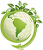 Τμήμα Μηχ. Περιβάλλοντος, Παν. Δυτικής Μακεδονίας
Βήμα 9
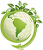 Επίσης, θα κληθούν οι φοιτητές να παρουσιάσουν με βάση τις γνώσεις τους και βάσει της διαθέσιμης βιβλιογραφίας, στοιχεία «Ανάλυσης Κύκλου Ζωής» για την προτεινόμενη διεργασία. Με τον τρόπο αυτό θα επιβεβαιωθεί ότι ο σχεδιασμός του περιβαλλοντικού συστήματος προκαλεί μείωση του ανθρακικού αποτυπώματος και των εκπομπών αερίων του θερμοκηπίου. 
Το βήμα αυτό είναι ελεύθερο στους φοιτητές να το αναπτύξουν με βάση τα τελικά τους αποτελέσματα. 
Μπορούν  να χρησιμοποιήσουν στοιχεία από την βιβλιογραφία (όροι αναζήτησης “life cycle analysis of hydrogen from bioethanol”, “carbon footprint for hydrogen production from bioethanol”, “environmental assessment of hydrogen production from bioethanol”…)
Στόχος αποτελεί μία τελική περιβαλλοντική (αλλά πολύ σύντομη) αξιολόγηση της παραγωγής υδρογόνου από βιοαιθανόλη. Υπάρχει κέρδος περιβαλλοντικό? Σύγκριση με άλλες διεργασίες παραγωγής υδρογόνου από συμβατικές πηγές (π.χ. φυσικό αέριο)?
Τμήμα Μηχ. Περιβάλλοντος, Παν. Δυτικής Μακεδονίας
Βήμα 10
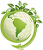 Τμήμα Μηχ. Περιβάλλοντος, Παν. Δυτικής Μακεδονίας
Βήμα 10
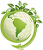 Τελική παρουσίαση αποτελεσμάτων υπό μορφή έντυπης εργασίας και αξιολόγηση.

Στο τέλος του εξαμήνου οι φοιτητές θα παραδώσουν μία έντυπη εργασία (40-60 σελ) και η οποία θα βαθμολογηθεί . Στην συνέχεια θα ακολουθήσει προφορική εξέταση της κάθε ομάδος και θα προκύψει η τελική βαθμολογία του κάθε φοιτητή (την περίοδο 17/2 έως και 8/3 2020) . 
Ειδικότερα, η βαθμολογία θα προκύψει α) από την βαθμολογία της εργασίας ομαδικά (50-60%), β) από την απόδοση του κάθε φοιτητή (ατομικά) εντός του εξαμήνου και κατά τις μηνιαίες/εβδομαδιαίες συναντήσεις (10-20%) και γ) από την βαθμολογία προφορικής εξέτασης του κάθε φοιτητή (20-40%).
Τμήμα Μηχ. Περιβάλλοντος, Παν. Δυτικής Μακεδονίας
ΕΝΔΕΙΚΤΙΚΑ ΠΕΡΙΕΧΟΜΕΝΑ ΚΑΙ ΔΙΑΡΘΩΣΗ ΕΡΓΑΣΙΑΣ
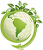 Κεφάλαιο 1: Τρόποι παραγωγής βιοαιθανόλης, στρεμματικές εκτάσεις και ενεργειακές καλλιέργειες στην Ελλάδα, στην Ευρώπη και Παγκοσμίως γενικά,  (στοιχεία από Βήμα 1). 

Κεφάλαιο 2: Χρήσεις και σημασία βιοαιθανόλης, χρήσεις και σημασία υδρογόνου, φυσικοχημικά χαρακτηριστικά βιοαιθανόλης, φυσικοχημικά χαρακτηριστικά υδρογόνου (στοιχεία από Βήμα 1 και Βήμα 2).

Κεφάλαιο 3: Διεργασίες παραγωγής υδρογόνου από βιοαιθανόλη, επιλογή διεργασίας παραγωγής υδρογόνου από βιοαιθανόλη, περιγραφή προτεινόμενου διαγράμματος ροής (μονάδα 100, 200 κτλ) με κάθε λεπτομέρεια (στοιχεία από Βήμα 3).

Κεφάλαιο 4: Προσομοίωση διαγράμματος ροής, περιγραφή και παρουσίαση αποτελεσμάτων προσομοίωσης ανά εξοπλισμό (π.χ. αντιδραστήρες, εναλλάκτες θερμότητας, αντλίες, κτλ) με χρήση πινάκων και διαγραμμάτων. Να φανεί καθαρά η είσοδος και η έξοδος κάθε εξοπλισμού (θερμοκρασία, πίεση, ροή και σύσταση κάθε ρεύματος εισόδου/εξόδου). Συγκεντρωτικά θα καταγραφούν οι συνολικές ανάγκες σε θέρμανση και ψύξη  (στοιχεία από Βήμα 4).
Τμήμα Μηχ. Περιβάλλοντος, Παν. Δυτικής Μακεδονίας
ΕΝΔΕΙΚΤΙΚΑ ΠΕΡΙΕΧΟΜΕΝΑ ΚΑΙ ΔΙΑΡΘΩΣΗ ΕΡΓΑΣΙΑΣ
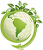 Κεφάλαιο 5: Διαστασιολόγηση και κοστολόγηση κάθε εξοπλισμού που συμμετέχει στο διάγραμμα ροής. Με βάση τα αποτελέσματα του Κεφ.4 και των εξισώσεων κόστους θα διαστασιολογηθεί και θα κοστολογηθεί ο κάθε εξοπλισμός . Έτσι, θα εκτιμηθεί το συνολικό κόστους του μηχανολογικού εξοπλισμού και θα εκτιμηθεί το κόστος του πάγιου κεφαλαίου/επένδυσης (Fixed Capital Investment, FCI) καθώς και το κόστος παραγωγής προϊόντος  (στοιχεία από Βήμα 5 και Βήμα 6).

Κεφάλαιο 6: Θέματα χωροταξίας, ασφάλειας λειτουργίας της μονάδας, αποστάσεις ασφαλείας αξιοποίηση/διαχείριση αποβλήτων, ανάλυσης κύκλου ζωής, μείωση του ανθρακικού αποτυπώματος και των εκπομπών αερίων του θερμοκηπίου (στοιχεία από Βήμα 8 και Βήμα 9). 

Κεφάλαιο 7: Βελτίωση/βελτιστοποίηση των οικονομικών προοπτικών της διεργασίας (σχεδιασμός δικτύου εναλλακτών, χρήση ρευμάτων ανακύκλωσης, χρήση παραπροϊόντων προς πώληση)-(στοιχεία από Βήμα 7). 

Κεφάλαιο 8: Συμπεράσματα, μελλοντικές βελτιώσεις, ανακεφαλαίωση.

Ενδεικτική έκταση εργασίας 50-80σελ.
Τμήμα Μηχ. Περιβάλλοντος, Παν. Δυτικής Μακεδονίας
ΒΙΒΛΙΟΓΡΑΦΙΑ-ΜΗΧΑΝΕΣ ΑΝΑΖΗΤΗΣΗΣ (1)
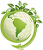 1.	Mostafa El-Shafie, Shinji Kambara, Yukio Hayakawa, Hydrogen Production Technologies Overview, Journal of Power and Energy Engineering, 2019, 7, 107-154
http://www.scirp.org/journal/jpee 
2.	Nicolas Bion, Florence Epron, Daniel Duprez, Bioethanol reforming for H2 production. A comparison with hydrocarbon reforming, Catalysis, 2010, 22, 1–55, The Royal Society of Chemistry 2010DOI: 10.1039/9781847559630-00001
3.	Meng Ni, Dennis Y.C. Leung, Michael K.H. Leung, A review on reforming bio-ethanol for hydrogen production, International Journal of Hydrogen Energy, Volume 32, Issue 15, October 2007, Pages 3238-3247
4.	Magdalena Momirlan, T.N.Veziroglu, The properties of hydrogen as fuel tomorrow in sustainable energy system for a cleaner planet, International Journal of Hydrogen Energy Volume 30, Issue 7, July 2005, Pages 795-802
5.	Wenhao Fanga, Sébastien Paul,Mickaël Capron, Franck Dumeignil, Louise Jalowiecki-Duhamel, Hydrogen production from bioethanol catalyzed by NiXMg2AlOY ex-hydrotalcite catalysts, Applied Catalysis B: Environmental Volumes 152–153, 25 June 2014, Pages 370-382 
6.	Hua Song, Catalytic Hydrogen Production from Bioethanol, RTI International USA (http://cdn.intechopen.com/pdfs/27360/InTech-Catalytic_hydrogen_production_from_bioethanol.pdf)
7.	Katsutoshi Sato,  Kosuke Kawano,  Akiko Ito,  Yusaku Takita,  Katsutoshi Nagaoka, Hydrogen Production from Bioethanol: Oxidative Steam Reforming of Aqueous Ethanol Triggered by Oxidation of Ni/Ce0.5Zr0.5O2−x at Low Temperature, CHEMSUSCHEM, Volume3, Issue12 December 17, 2010, Pages 1364-1366 (https://onlinelibrary.wiley.com/doi/full/10.1002/cssc.201000221)
Τμήμα Μηχ. Περιβάλλοντος, Παν. Δυτικής Μακεδονίας
ΒΙΒΛΙΟΓΡΑΦΙΑ-ΜΗΧΑΝΕΣ ΑΝΑΖΗΤΗΣΗΣ (2)
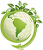 8.	Ilenia Rossetti, Josè Lasso, Matteo Compagnoni, Giorgia De Guido, Laura Pellegrini, H2 Production from Bioethanol and its Use in Fuel-Cells, CHEMICAL ENGINEERING TRANSACTIONS VOL. 43, 2015 (https://www.aidic.it/cet/15/43/039.pdf)
9.	L. Hernandez and V. Kafarov, Process Integration of Bioethanol from Sugar Cane and Hydrogen Production, Journal of Applied Sciences Volume 7 (15): 2015-2019, 2007 (https://scialert.net/fulltextmobile/?doi=jas.2007.2015.2019)
10.	Mamatha Devarapalli, Hasan K. Atiyeh, A review of conversion processes for bioethanol production with a focus on syngas fermentation, Biofuel Research Journal 7 (2015) 268-280
11.	http://www.microenergy2017.org/Slides_Rossetti.pdf
Ashutosh Kumar, R. Prasad, Y.C. Sharma, Steam Reforming of Ethanol: Production of Renewable Hydrogen, International Journal of Environmental Research and Development, Volume 4, Number 3 (2014), pp. 203-212 https://www.ripublication.com/ijerd_spl/ijerdv4n3spl_02.pdf
1Nestor Sanchez, Ruth Y. Ruiz, Bernay Cifuentes, Martha Cobo, Controlling sugarcane press-mud fermentation to increase bioethanol steam reforming for hydrogen production, Waste Management, Volume 98, October 2019, Pages 1-13, https://www.sciencedirect.com/science/article/pii/S0956053X19305185
Zouhour Khila, Ines Baccar, Intidhar Jemel, Noureddine Hajjaji, Thermo-environmental life cycle assessment of hydrogen production by autothermal reforming of bioethanol, Energy for Sustainable Development, Volume 37, April 2017, Pages 66-78, https://www.sciencedirect.com/science/article/pii/S0973082616301533
Calin-Cristian Cormos, Renewable hydrogen production concepts from bioethanol reforming with carbon capture, International Journal of Hydrogen Energy, Volume 39, Issue 11, 4 April 2014, Pages 5597-5606 https://www.sciencedirect.com/science/article/pii/S0360319914001943
Τμήμα Μηχ. Περιβάλλοντος, Παν. Δυτικής Μακεδονίας
ΒΙΒΛΙΟΓΡΑΦΙΑ-ΜΗΧΑΝΕΣ ΑΝΑΖΗΤΗΣΗΣ (3)
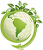 Noureddine Hajjaji, Zouhour Khila, Ines Baccar, Marie-Noëlle Pons, A thermo-environmental study of hydrogen production from the steam reforming of bioethanol, Journal of Energy Storage, Volume 7, August 2016, Pages 204-219 https://www.sciencedirect.com/science/article/pii/S2352152X16300925
Zouhour Khila, Ines Baccar, Intidhar Jemel, Ammar Houas, Noureddine Hajjaji, Energetic, exergetic and environmental life cycle assessment analyses as tools for optimization of hydrogen production by autothermal reforming of bioethanol, International Journal of Hydrogen Energy, Volume 41, Issue 39, 19 October 2016, Pages 17723-17739 https://www.sciencedirect.com/science/article/pii/S036031991632211X
Zouhour Khila, Noureddine Hajjaji, Marie-Noëlle Pons, Viviane Renaudin, Ammar Houas, A comparative study on energetic and exergetic assessment of hydrogen production from bioethanol via steam reforming, partial oxidation and auto-thermal reforming processes, Fuel Processing Technology, Volume 112, August 2013, Pages 19-27 https://www.sciencedirect.com/science/article/pii/S0378382013000830
Τμήμα Μηχ. Περιβάλλοντος, Παν. Δυτικής Μακεδονίας
ΒΙΒΛΙΟΓΡΑΦΙΑ-ΜΗΧΑΝΕΣ ΑΝΑΖΗΤΗΣΗΣ (4)
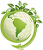 https://www.sciencedirect.com/ (απαιτείται πρόσβαση από το Πανεπιστημιακό Ίδρυμα)

https://www.scopus.com/search/form.uri?display=basic (απαιτείται πρόσβαση από το Πανεπιστημιακό Ίδρυμα)

https://sci-hub.tw/ (δεν απαιτείται πρόσβαση από το Πανεπιστημιακό Ίδρυμα, χρειάζεται ο τίτλος της εργασίας)
Τμήμα Μηχ. Περιβάλλοντος, Παν. Δυτικής Μακεδονίας
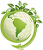 Τμήμα Μηχανικών Περιβάλλοντος, Πανεπιστήμιο Δυτικής Μακεδονίας
Σχεδιασμός και βελτιστοποίηση περιβαλλοντικών συστημάτων ΙΙΒήματα Τεχνο-Οικονομικής Μελέτης
Δρ. Ιψάκης Δημήτρης
Χημικός Μηχανικός, Έκτακτο Διδακτικό Προσωπικό ΠΔΜ
Τμήμα Μηχ. Περιβάλλοντος, Παν. Δυτικής Μακεδονίας